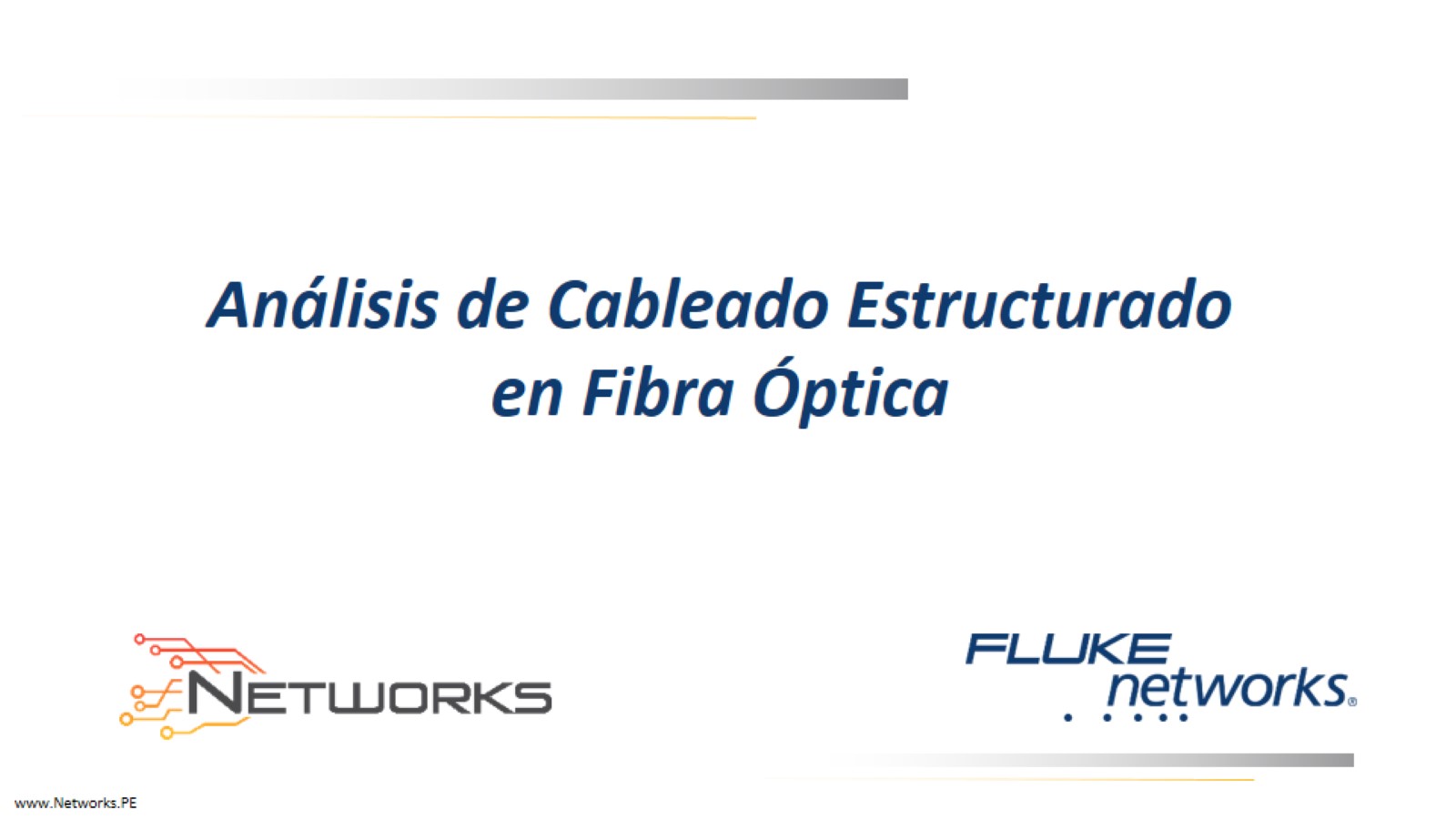 Análisis de Cableado Estructuradoen Fibra Óptica
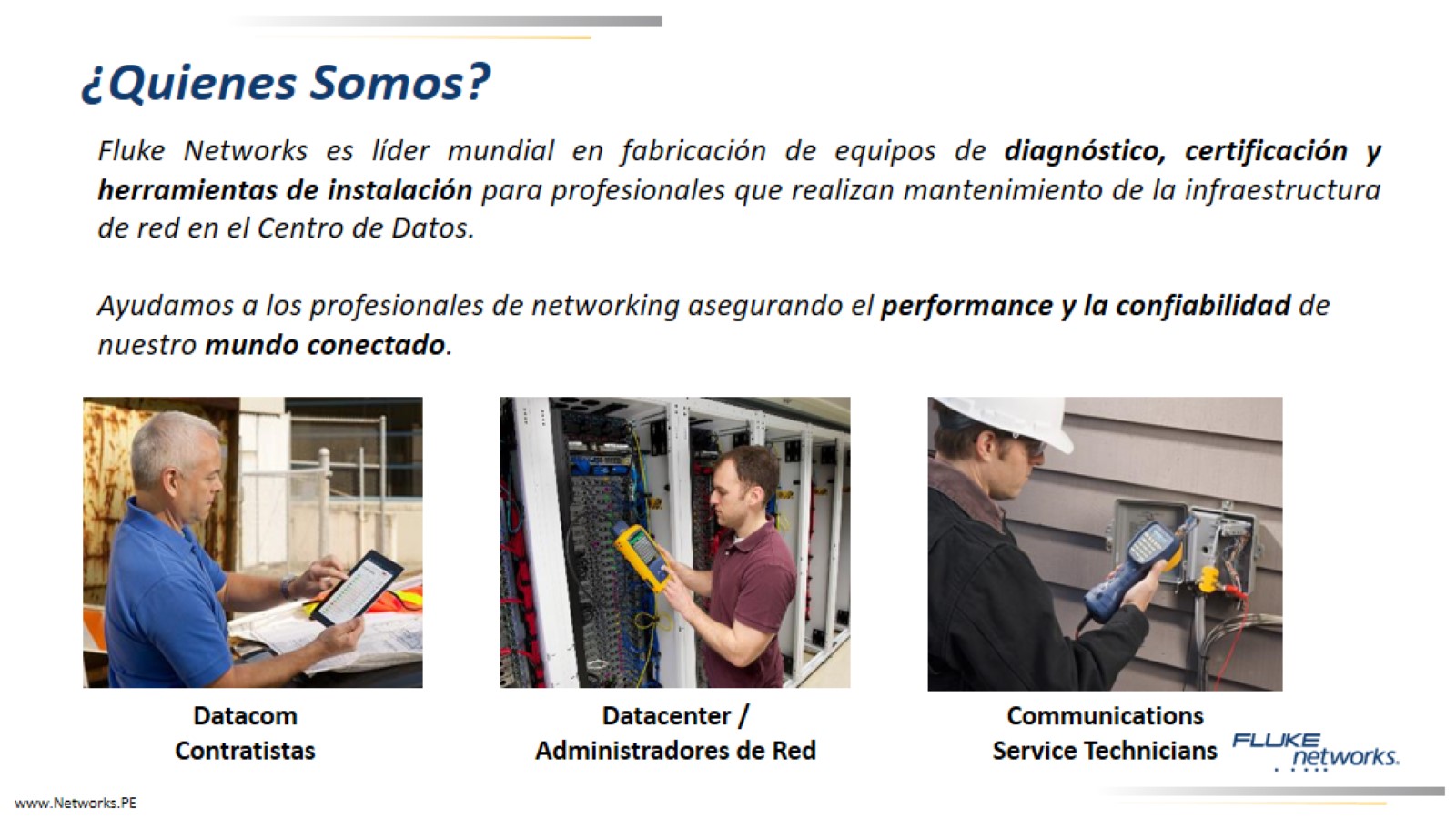 ¿Quienes Somos?
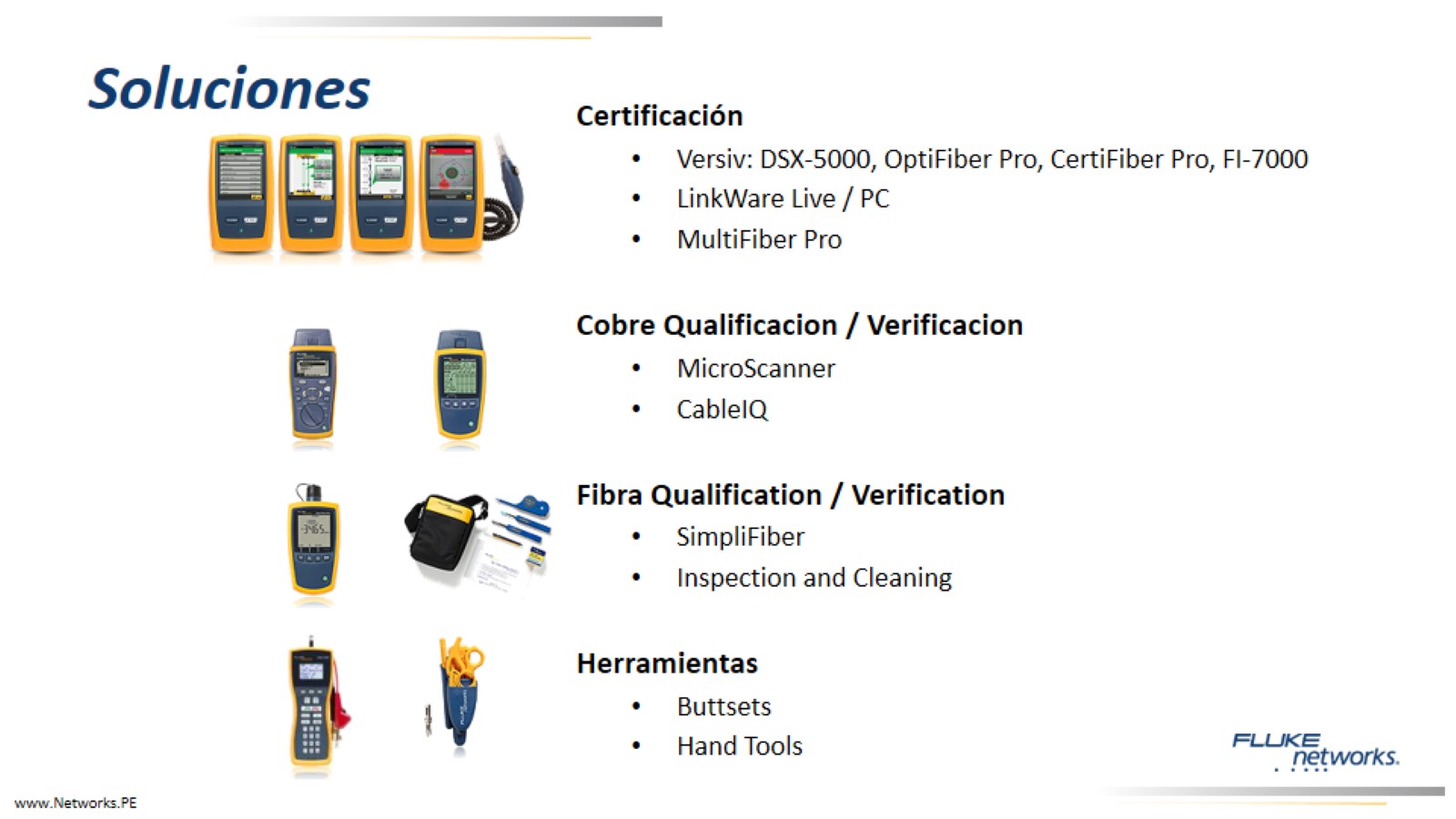 Soluciones
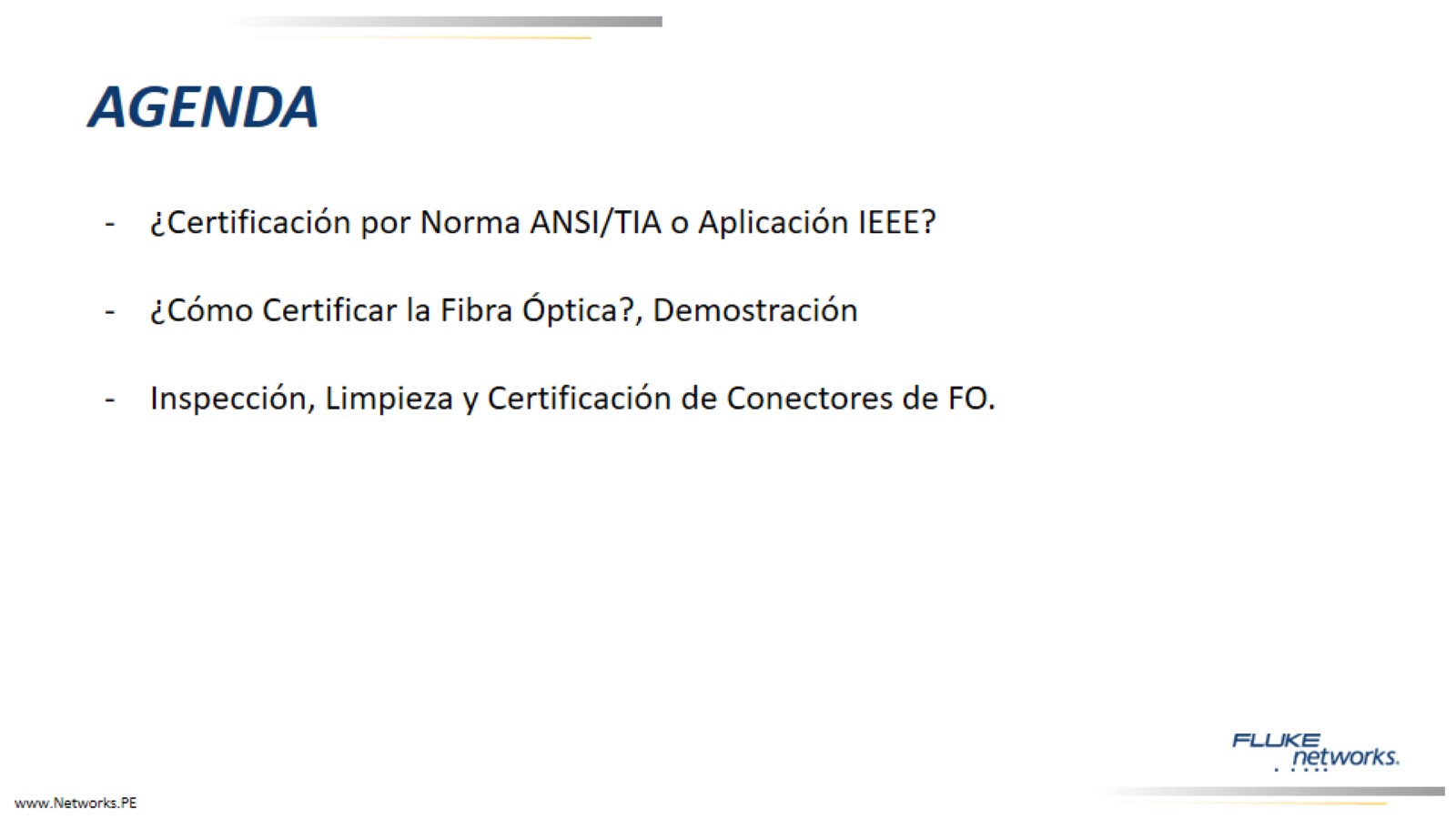 AGENDA
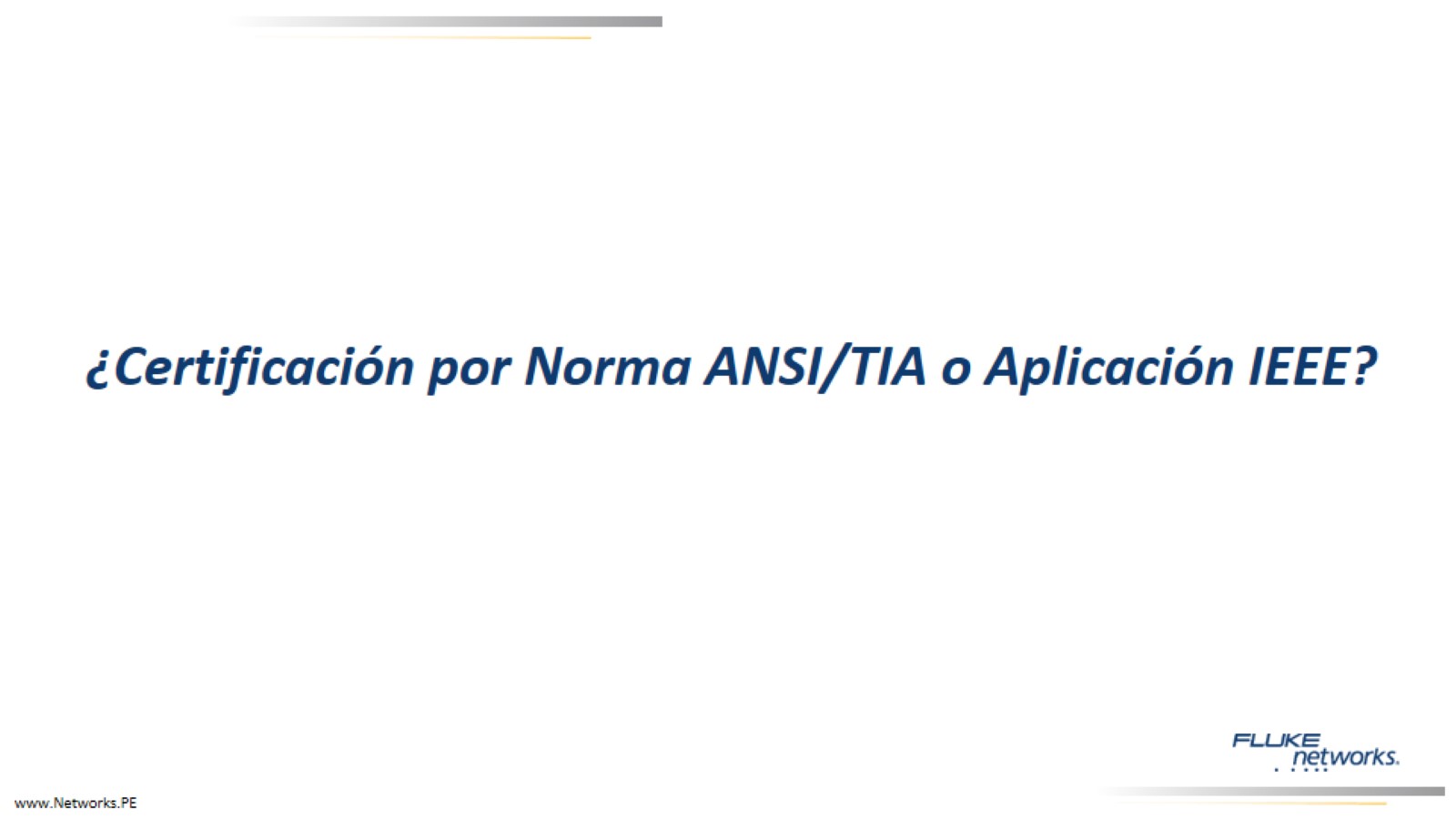 ¿Certificación por Norma ANSI/TIA o Aplicación IEEE?
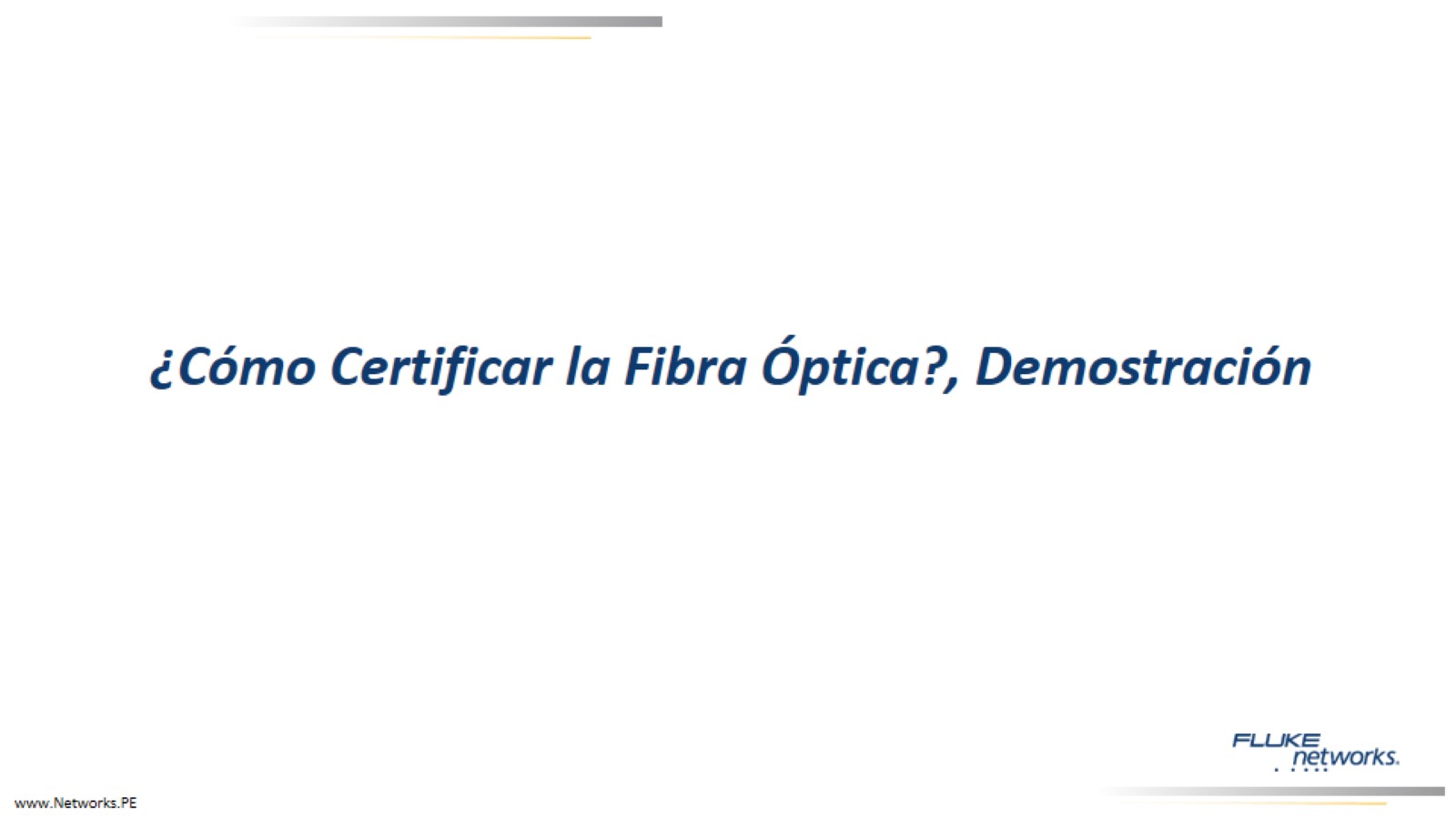 ¿Cómo Certificar la Fibra Óptica?, Demostración
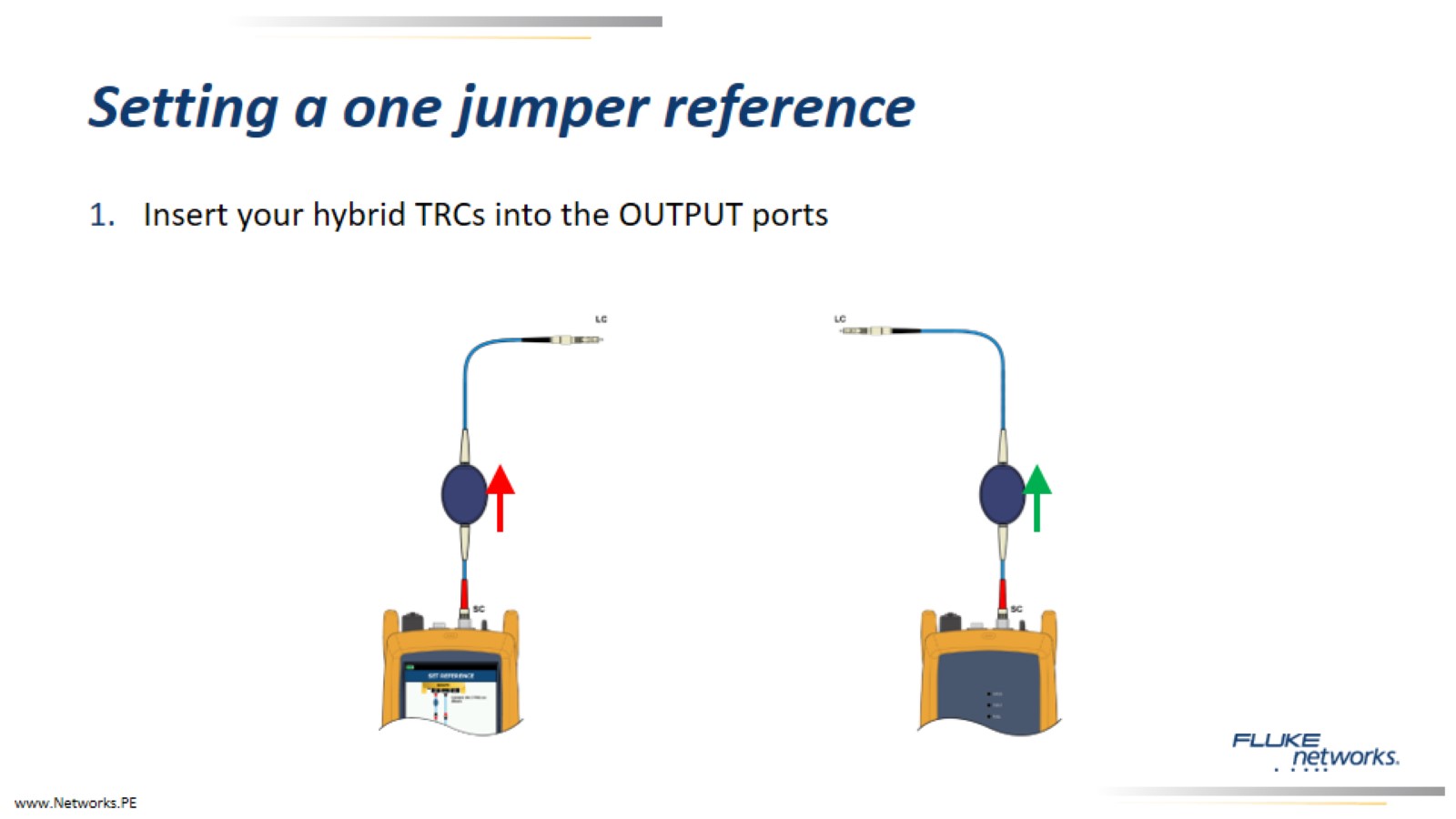 Setting a one jumper reference
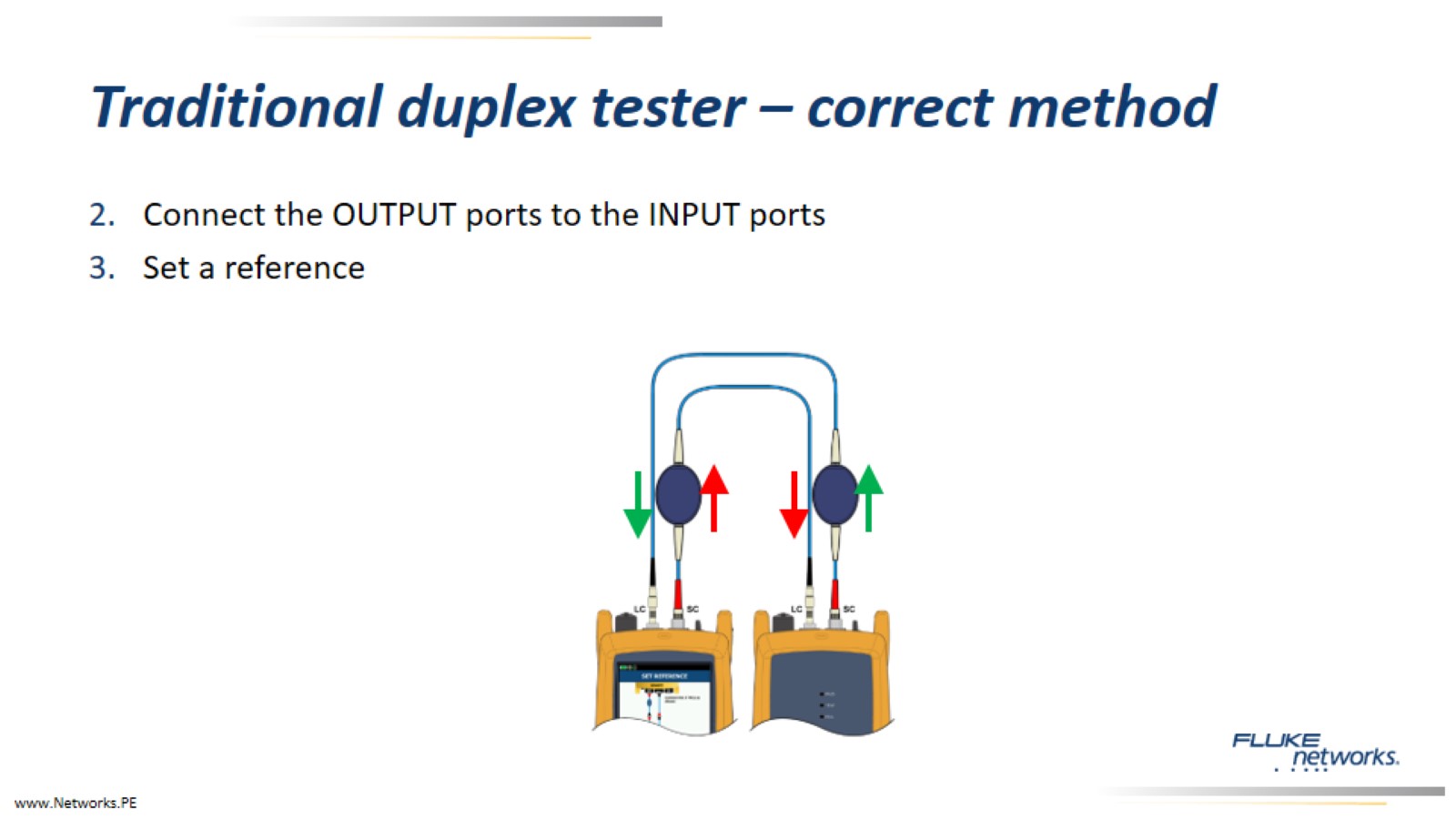 Traditional duplex tester – correct method
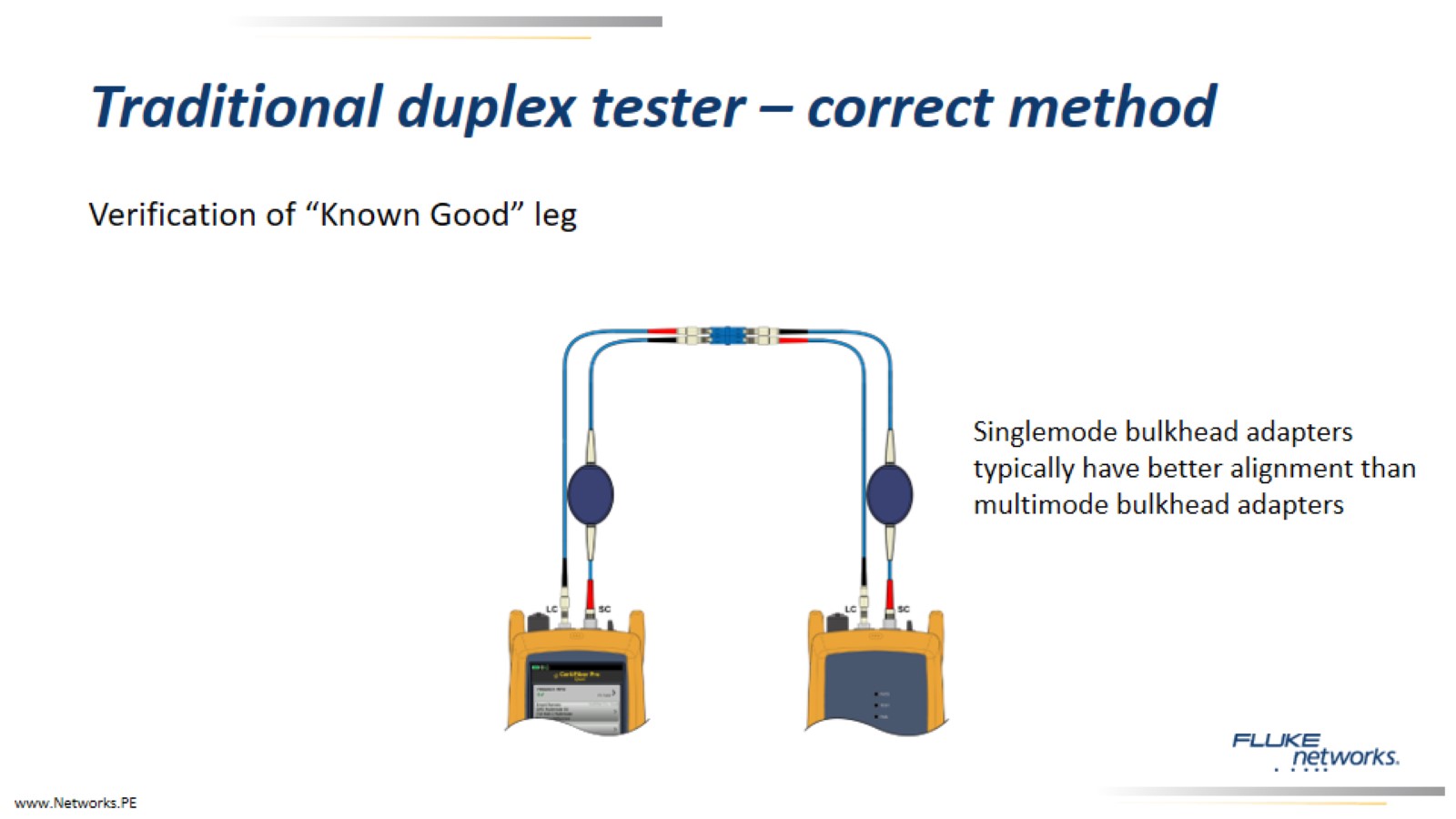 Traditional duplex tester – correct method
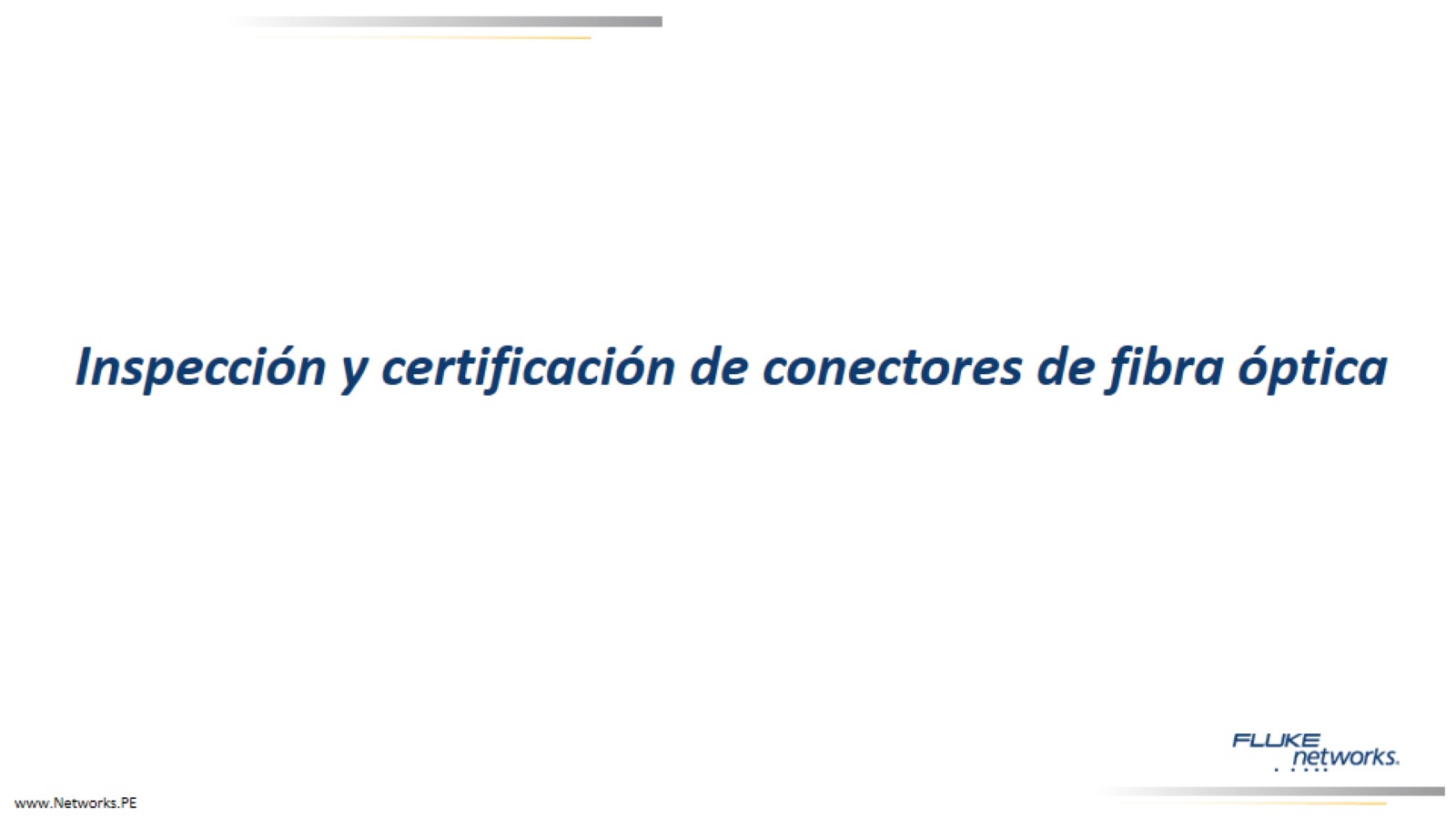 Inspección y certificación de conectores de fibra óptica
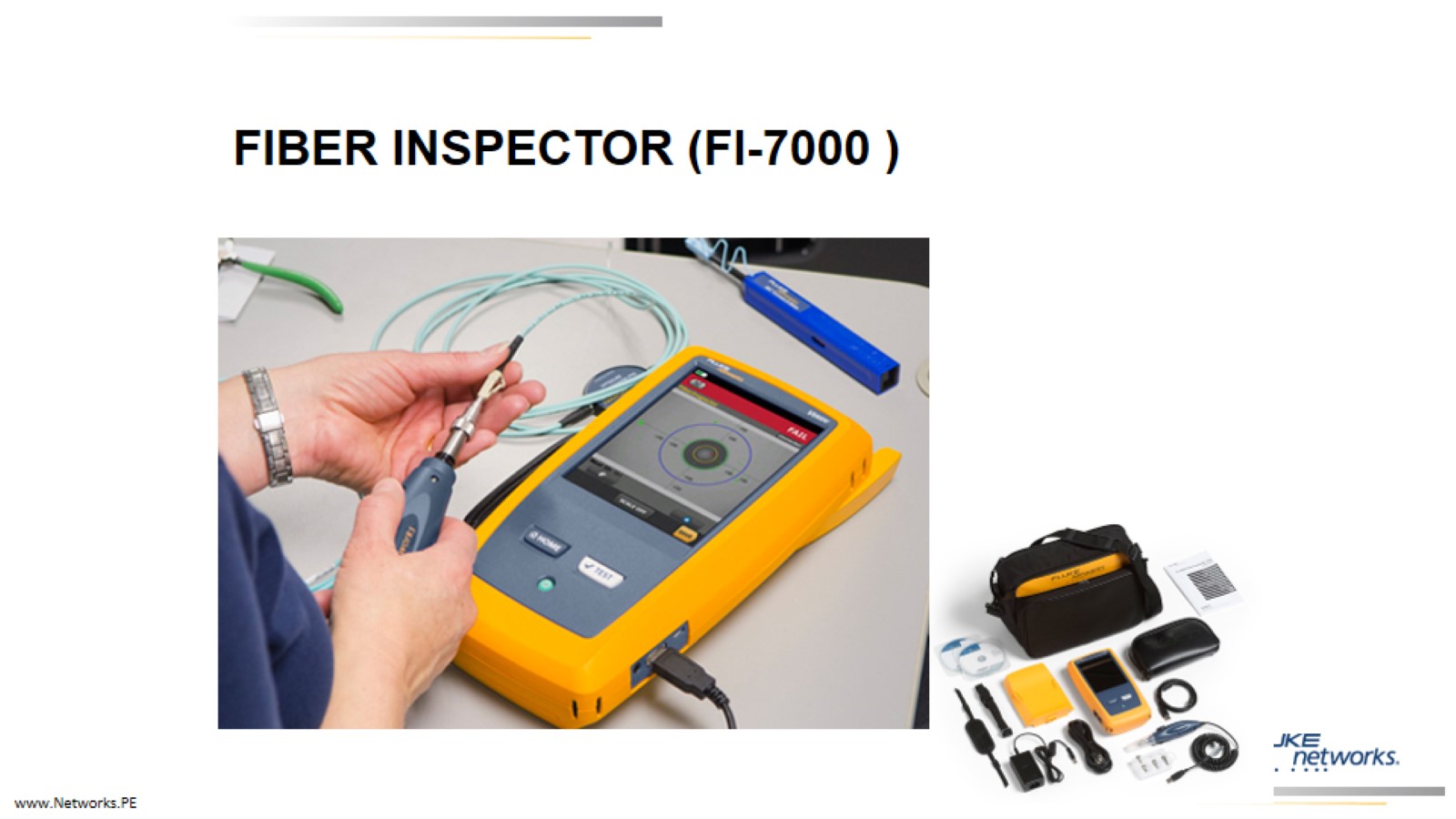 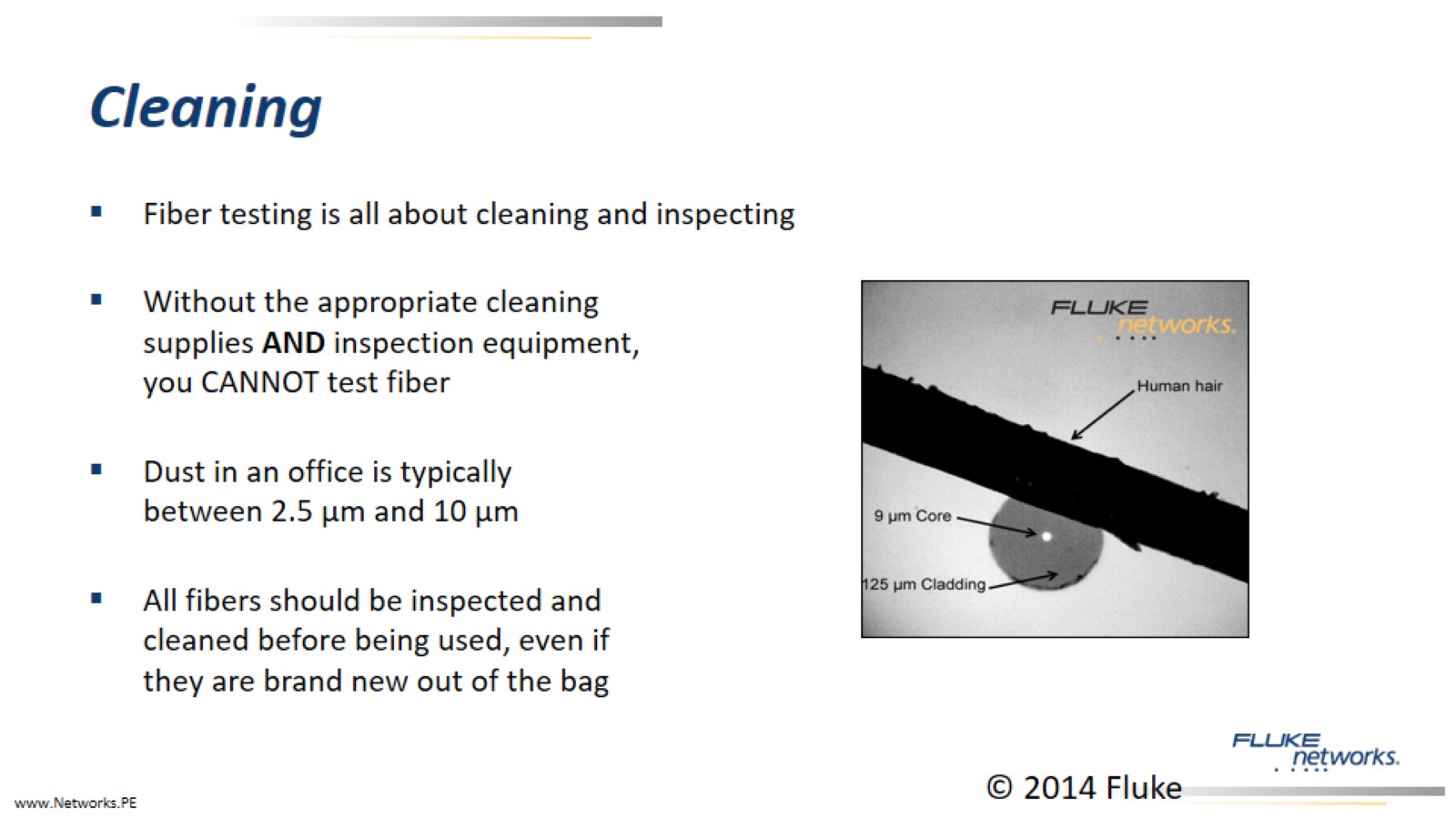 Cleaning
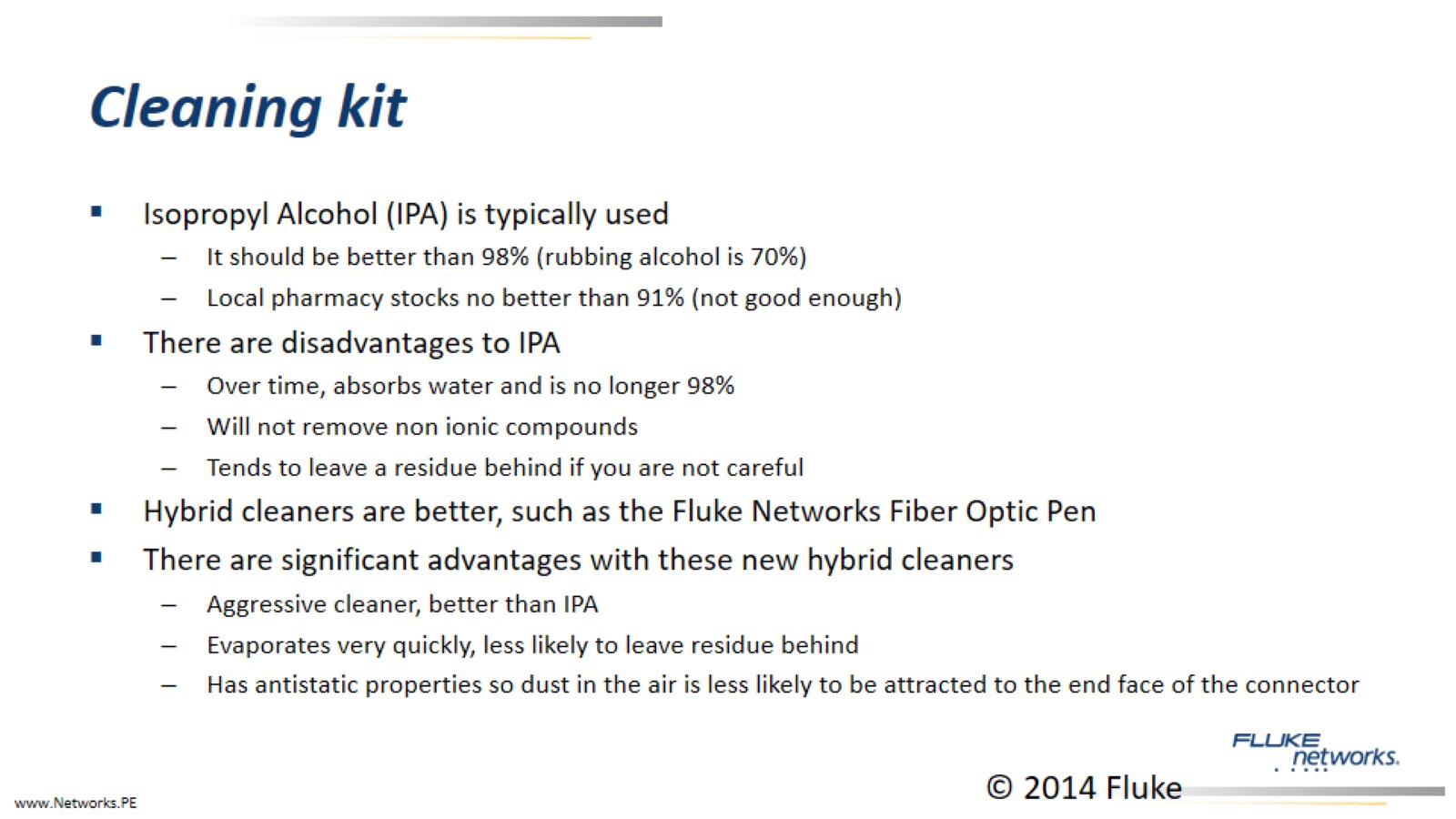 Cleaning kit
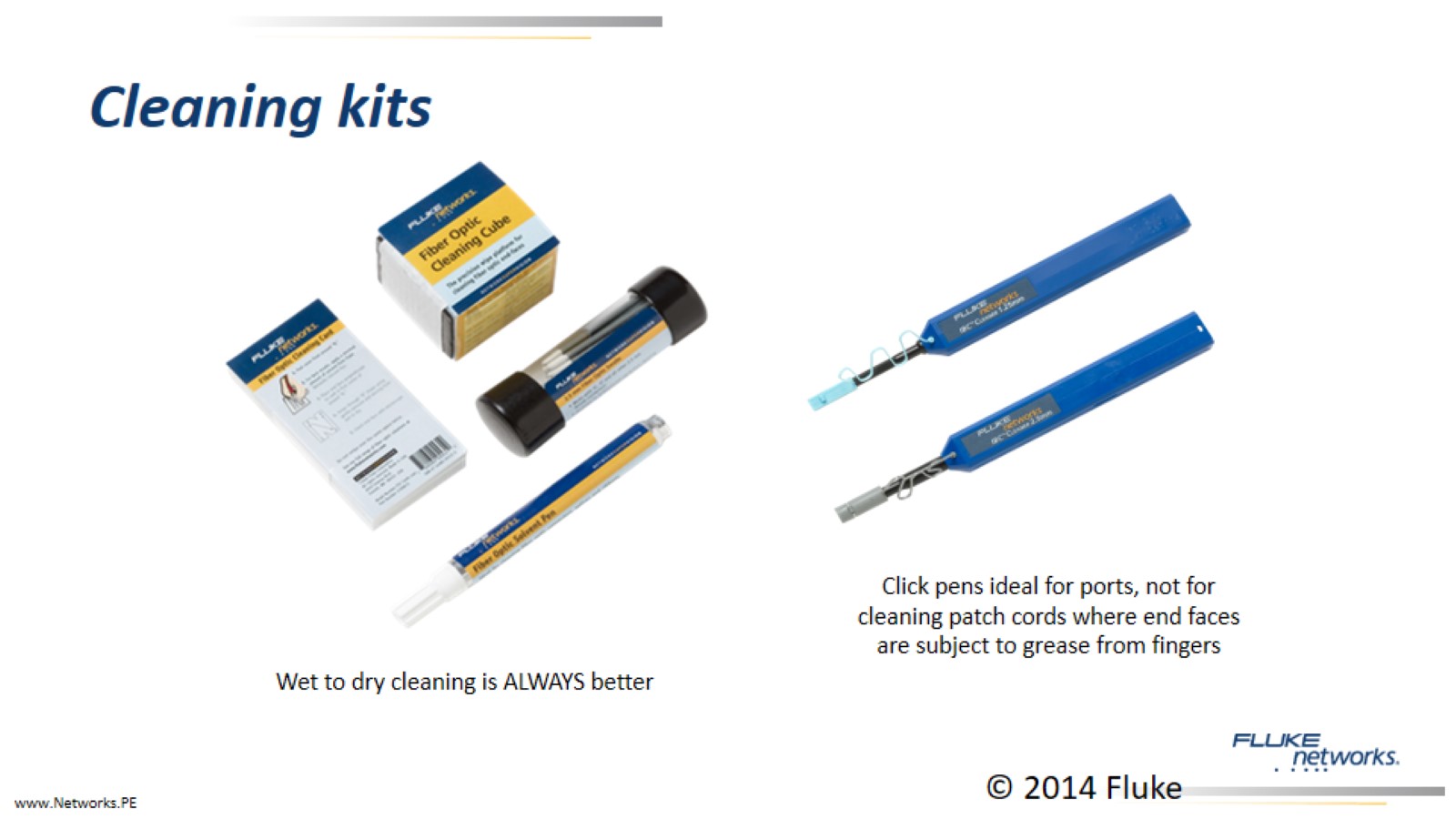 Cleaning kits
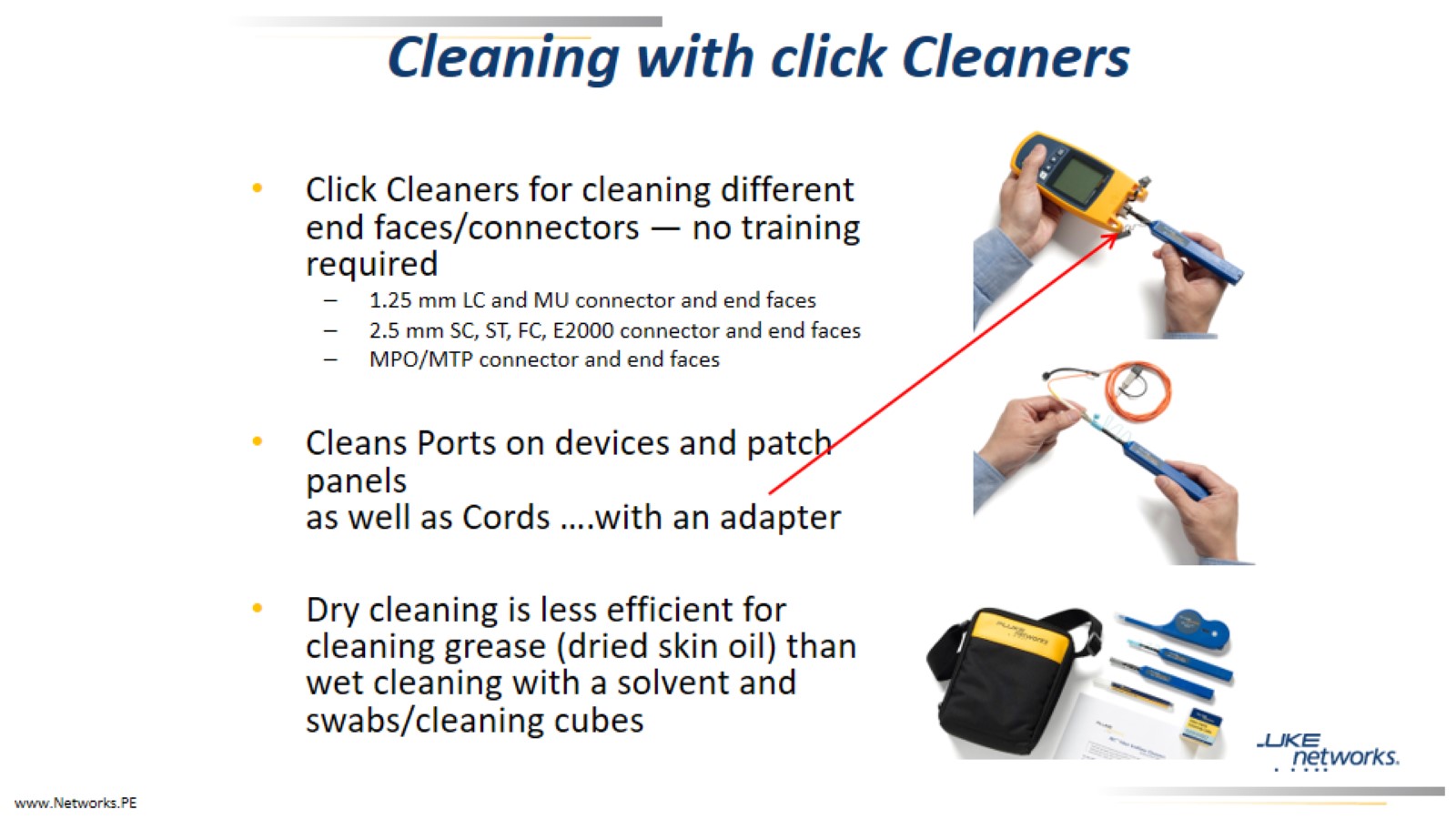 Cleaning with click Cleaners
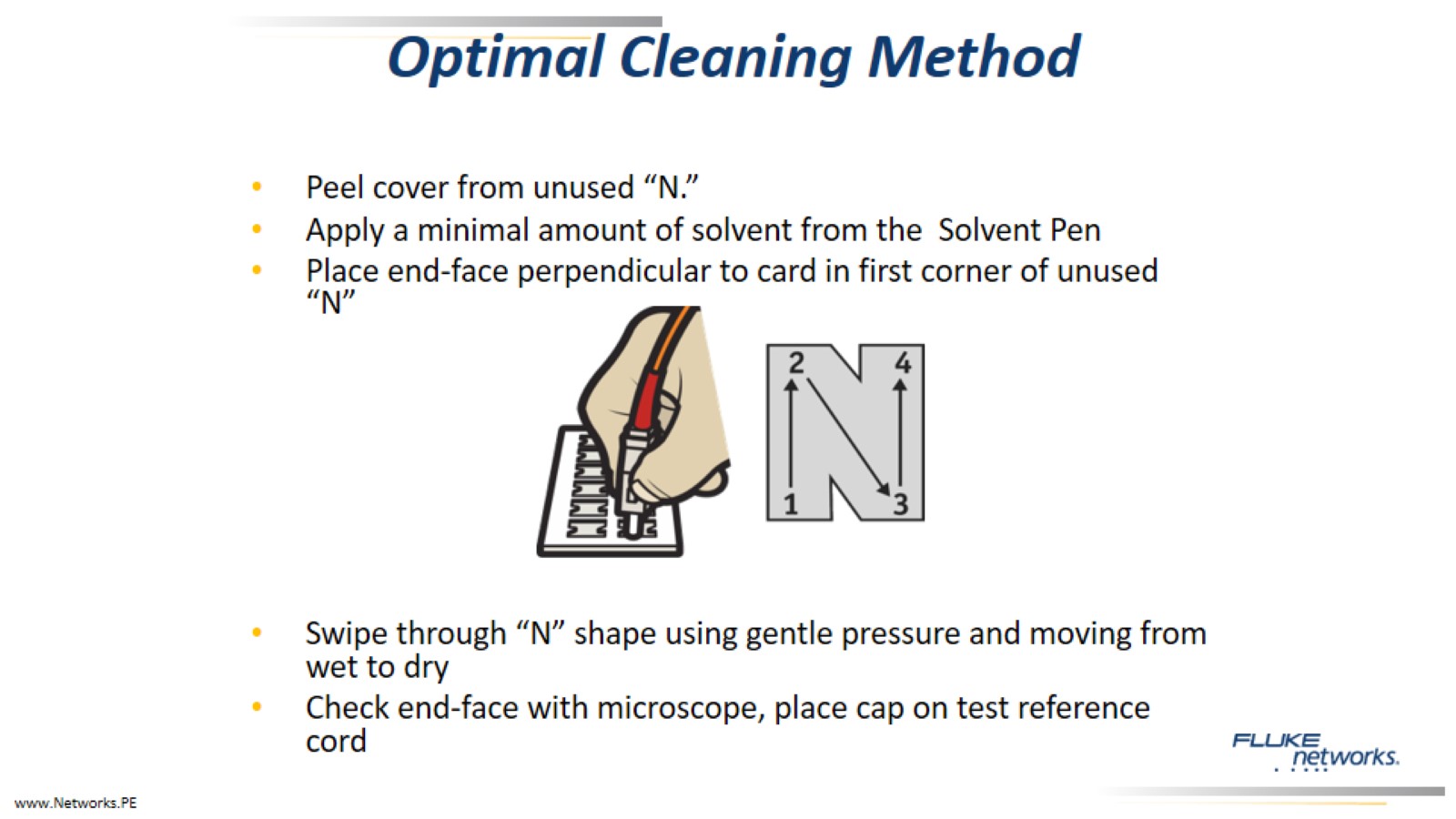 Optimal Cleaning Method
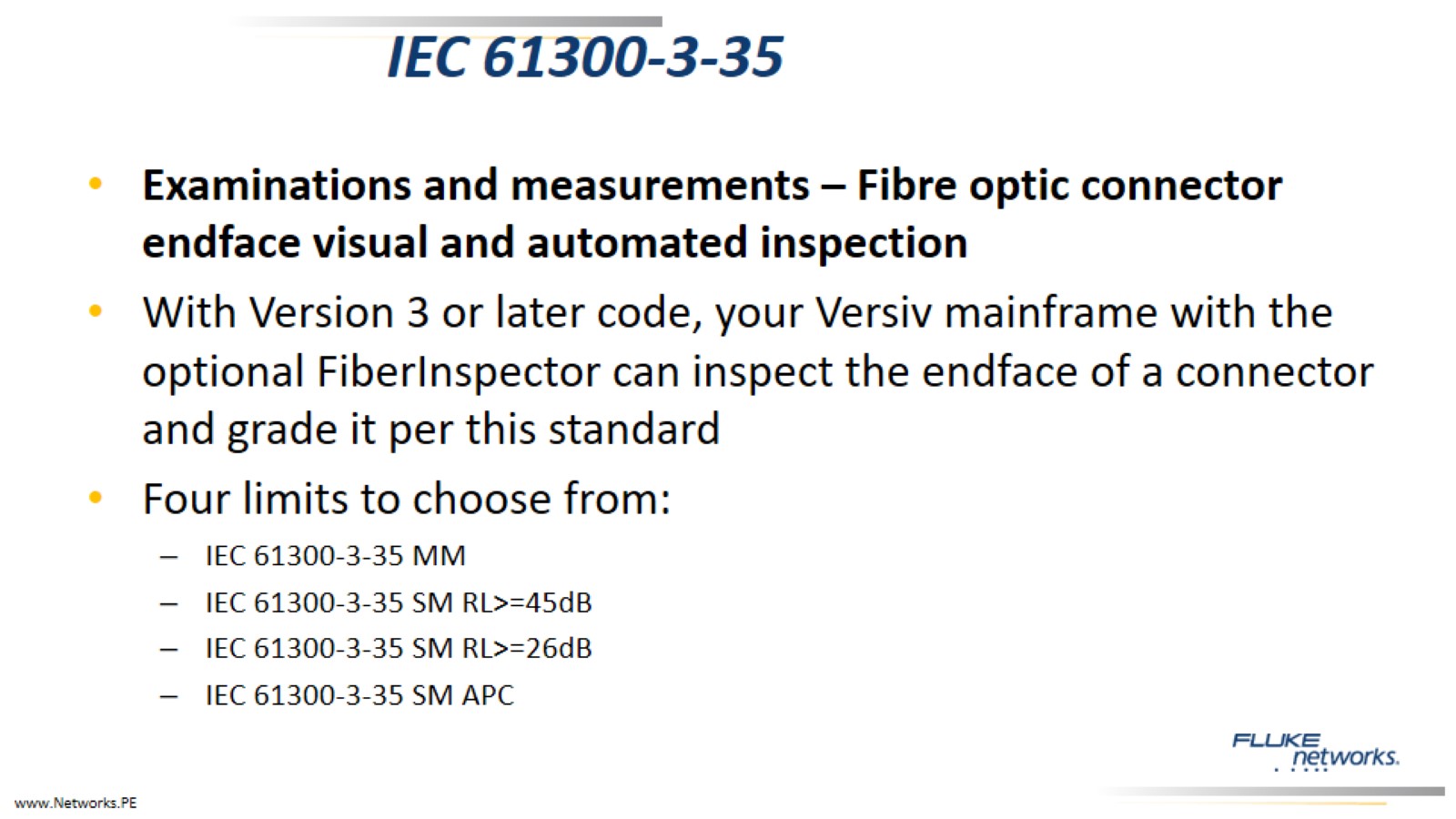 IEC 61300-3-35
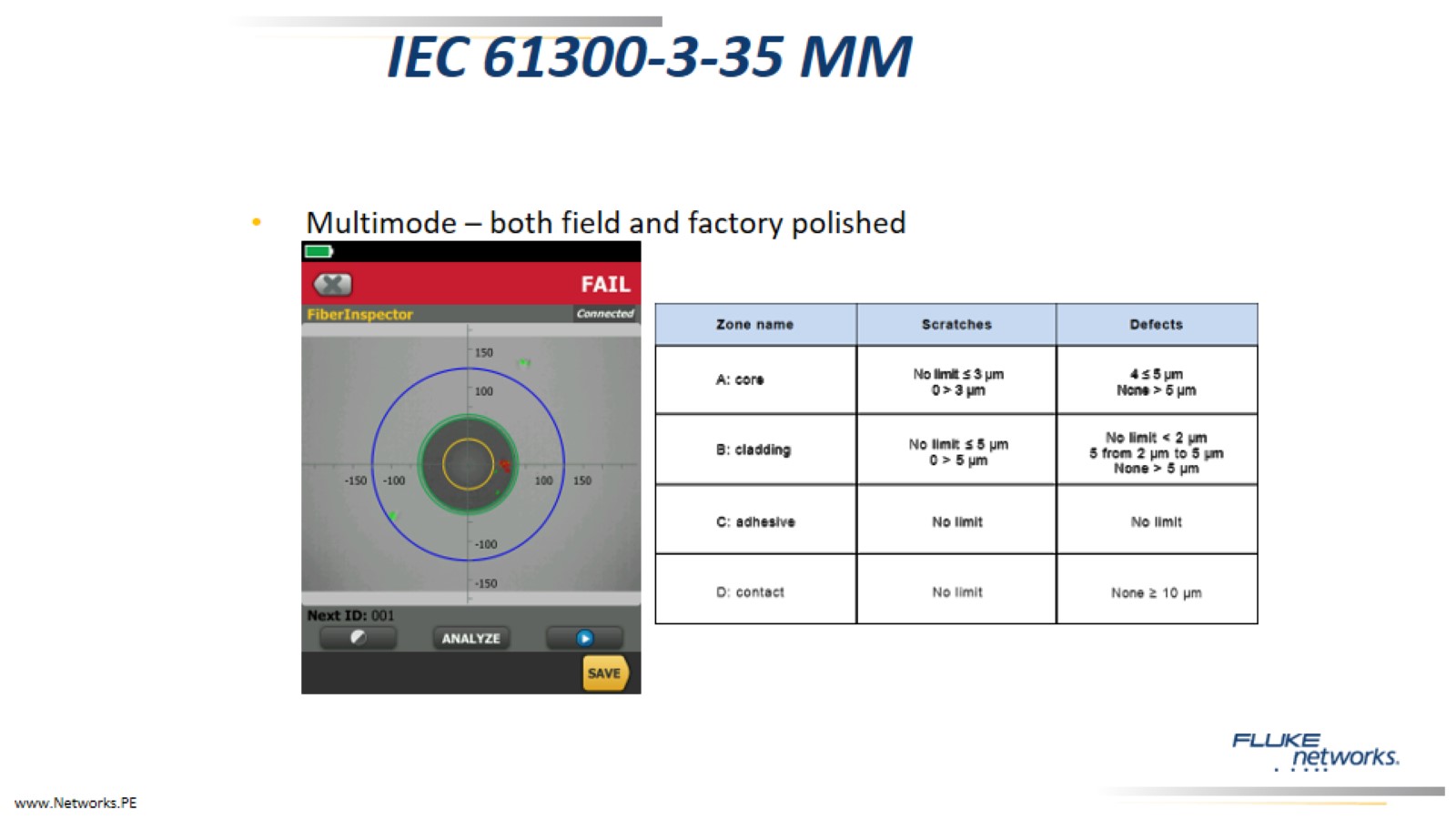 IEC 61300-3-35 MM
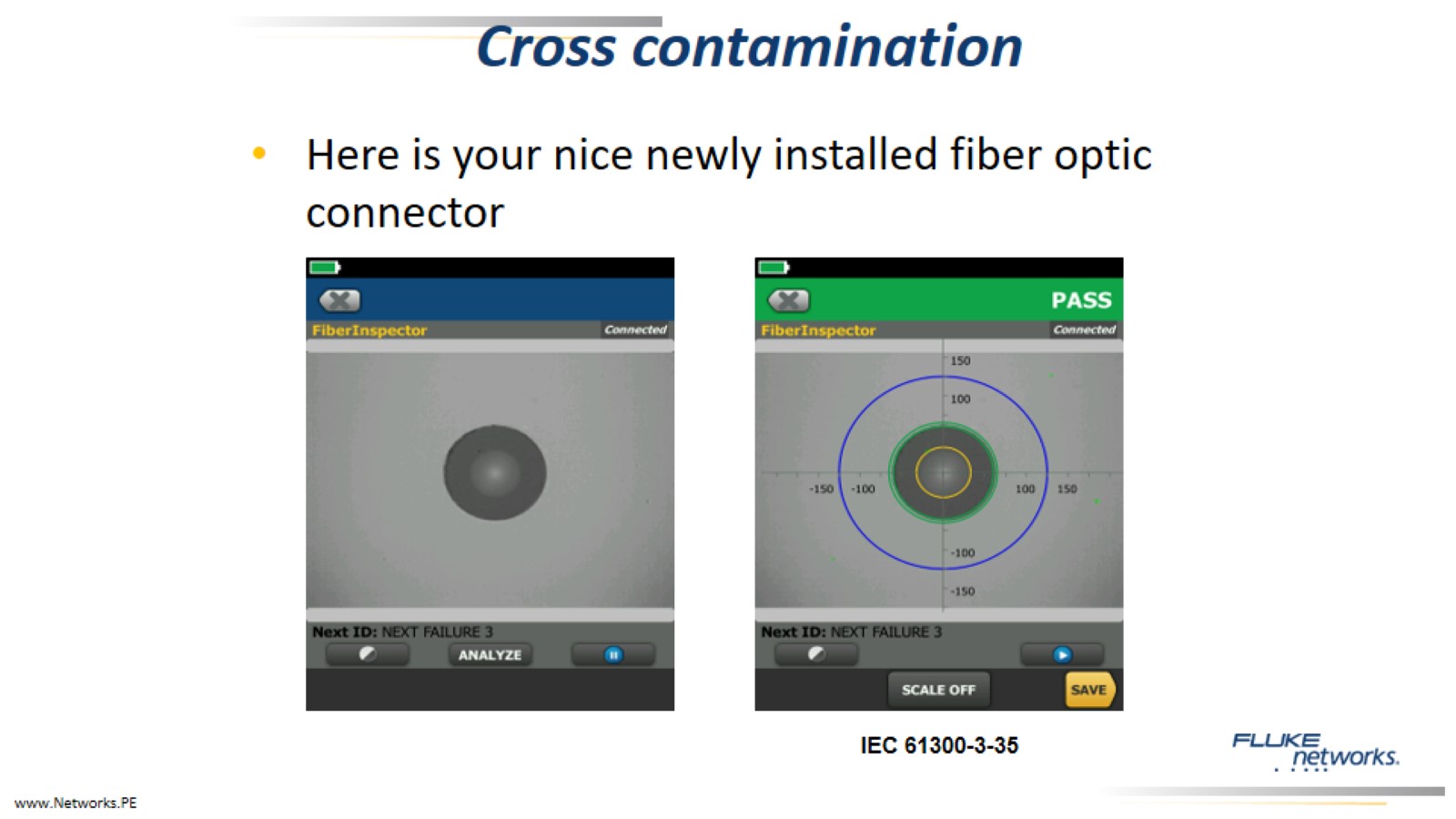 Cross contamination
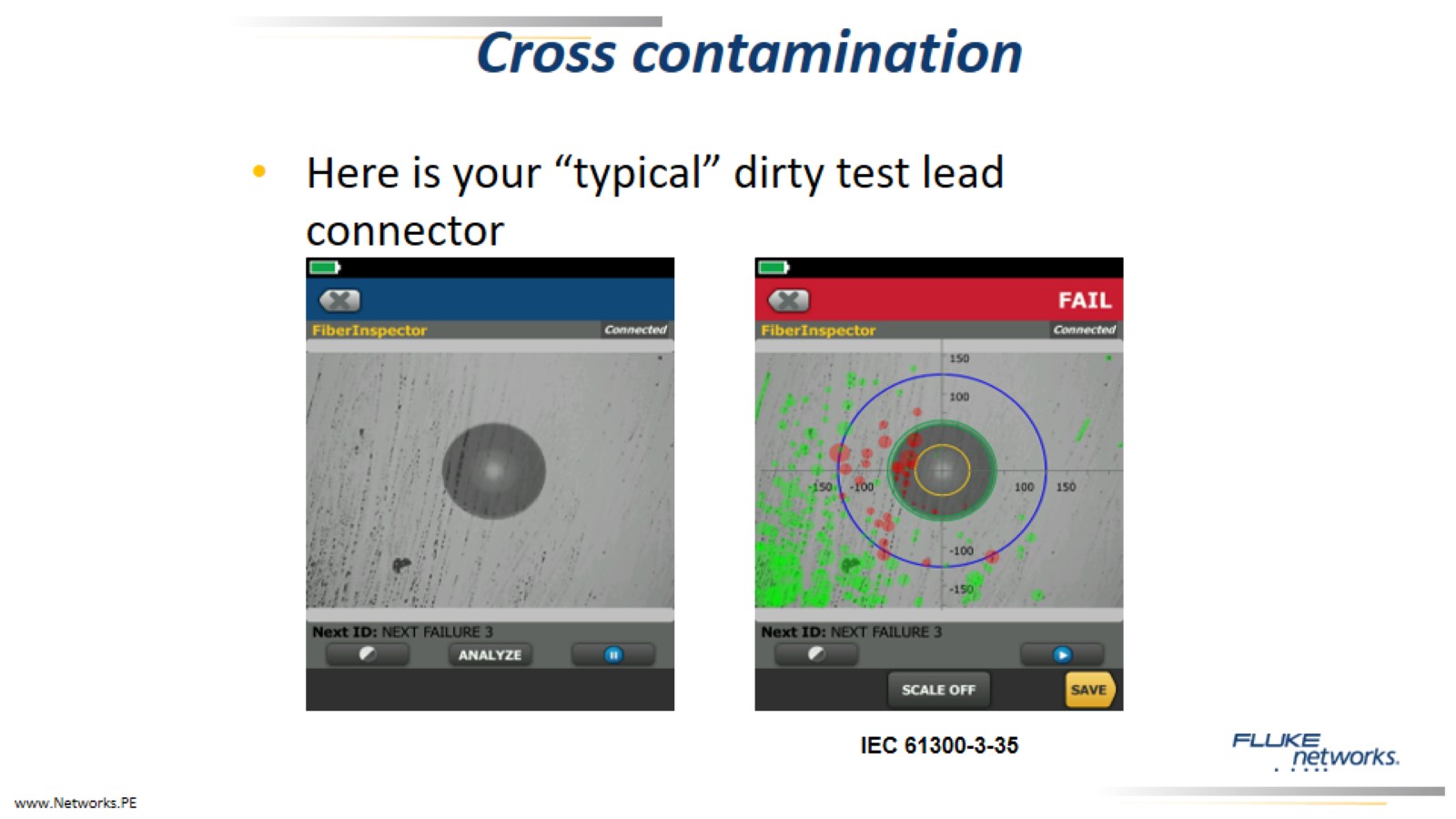 Cross contamination
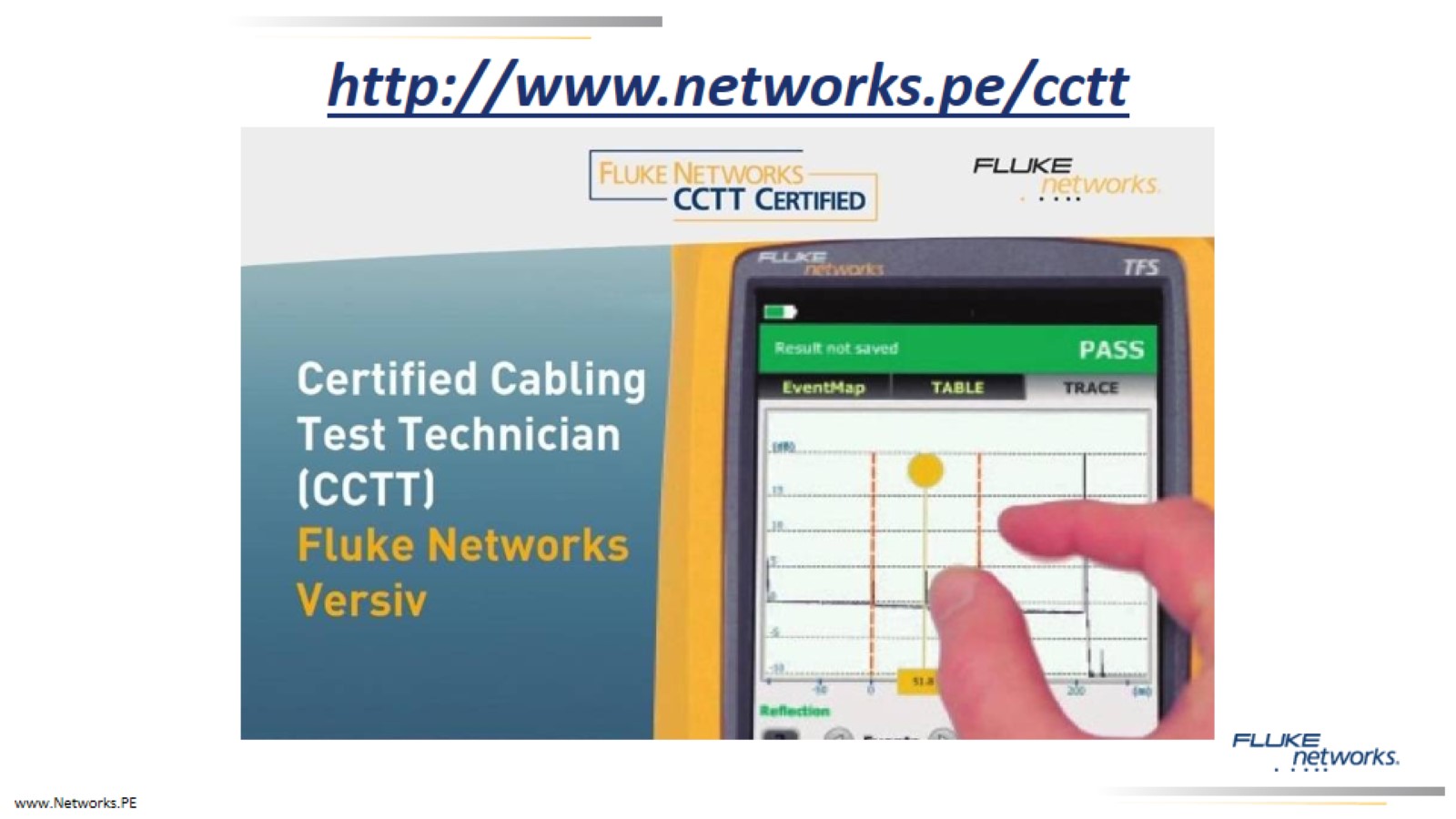 http://www.networks.pe/cctt
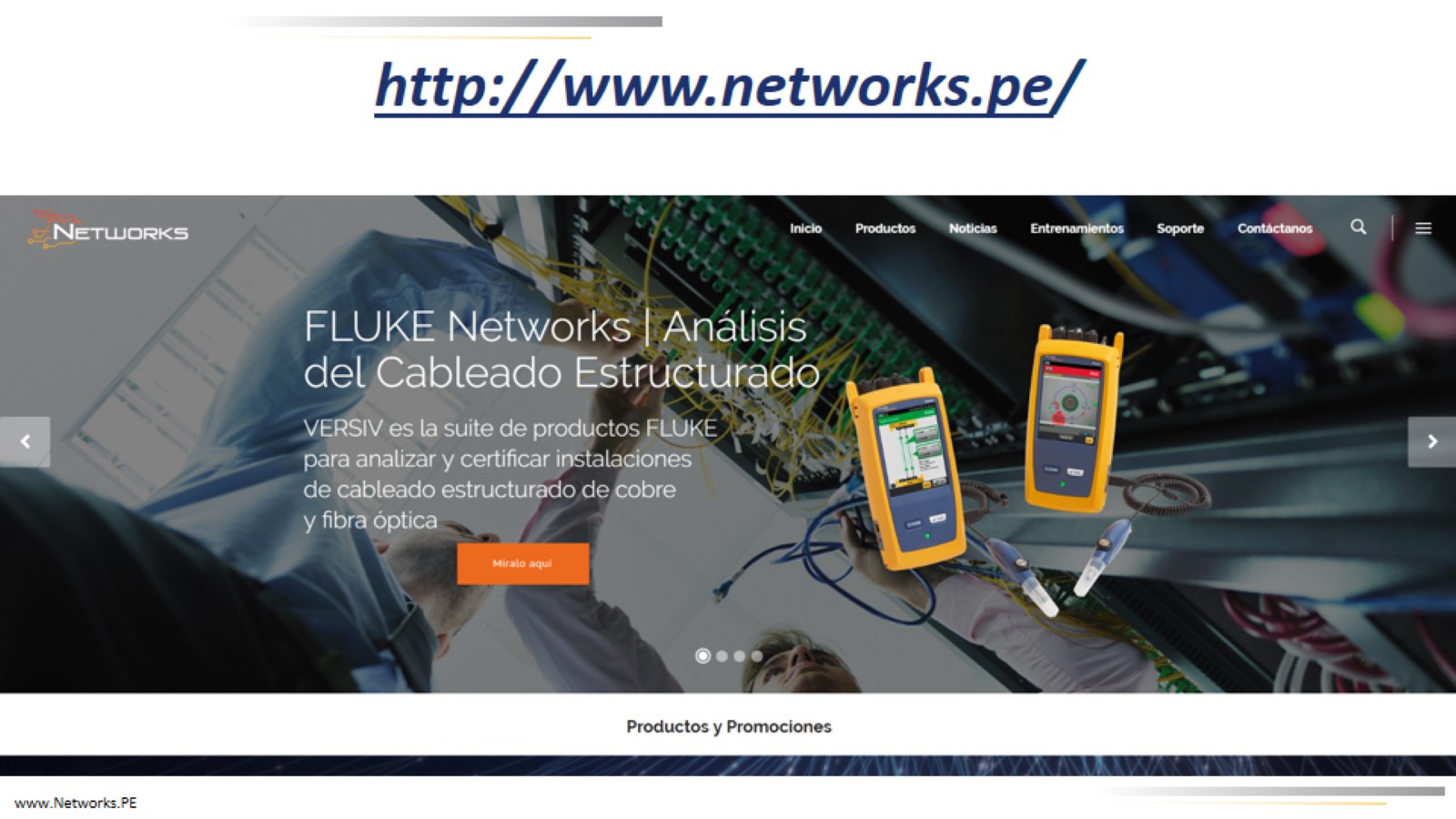 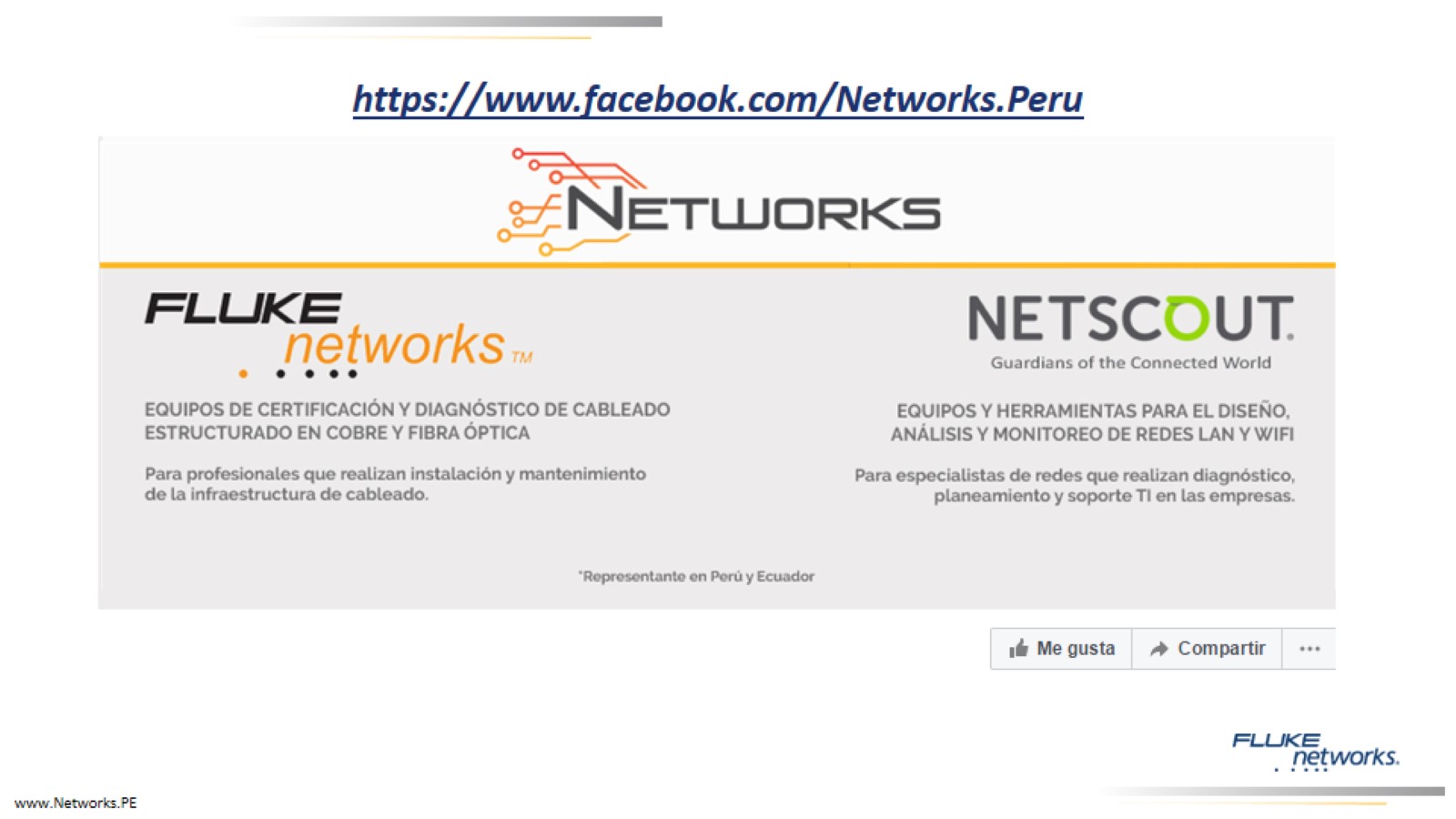 https://www.facebook.com/Networks.Peru
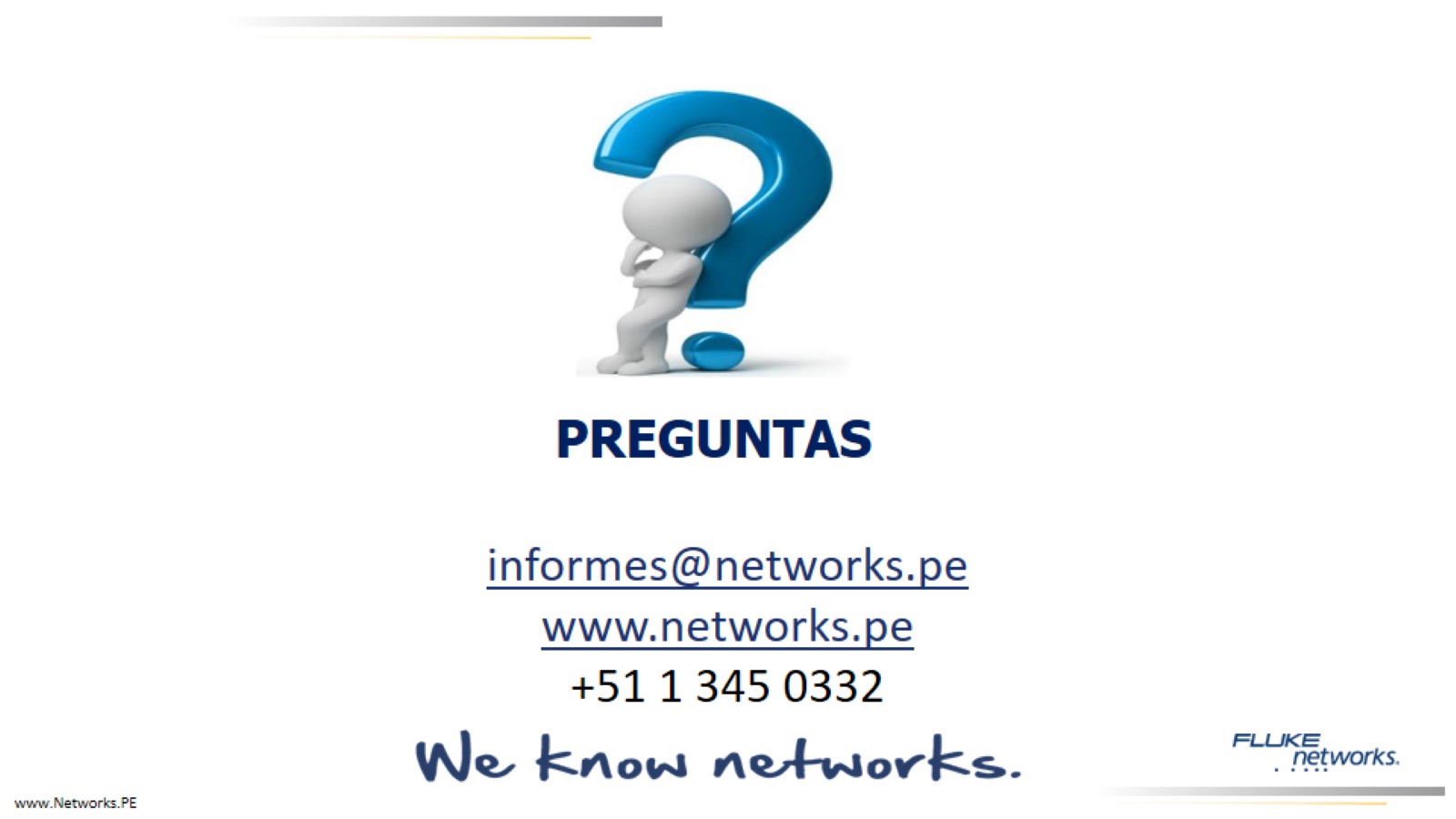 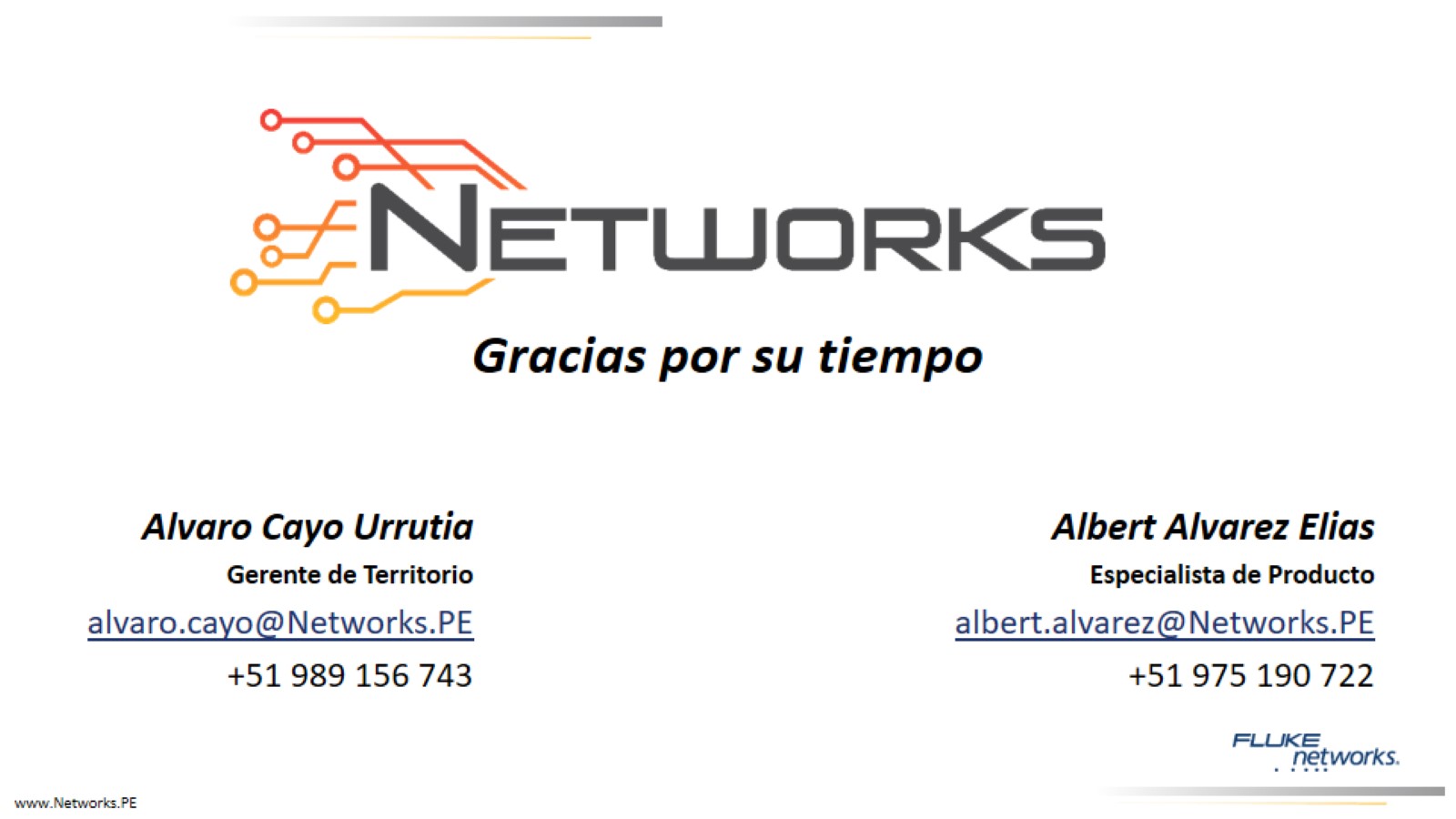 Gracias por su tiempo